Semantisatieverhaal AA:
Mijn gezin en ik vinden het altijd erg leuk om uitstapjes te maken naar een museum, dat is een gebouw of plek waar bijzondere dingen te zien zijn, of naar een andere bezienswaardigheid. Bij mij thuis hebben we dan ook een lijst met allemaal musea waar we nog een keer naar toe willen. De lijst, zo noemen we de rij woorden, namen of cijfers. Vorige week, de week die voorbij is, de week hiervoor, zijn we voor de eerste keer naar een sterrenwacht in de buurt geweest. Toen het donker was, konden we daar door een telescoop kijken naar de maan, de sterren en de planeten. (extra klik)  We leerden dat de aarde de enige planeet in ons zonnestelsel is waar leven is ontstaan. De planeet is de bol in de ruimte, bijvoorbeeld de aarde en Mars. Dat maakt de aarde heel uniek, heel bijzonder, er is er maar één van. Ook vertelden ze ons dat niemand precies weet waarom juist op de aarde leven is ontstaan. Precies betekent: niet een beetje, maar helemaal. We weten een paar dingen wel natuurlijk: zoals, bijvoorbeeld, dat het leven zo’n 3.8 miljard jaar geleden is begonnen, dat er water nodig is en dat planten en dieren licht nodig hebben om te groeien.Vinden jullie de geschiedenis van de aarde ook zo interessant?


In de laatste dia vind je een link naar een filmpje van het Klokhuis over het ontstaan van het leven op aarde. (6.57)
AA
[Speaker Notes: Woordenoverzicht:

uniek
heel bijzonder, er is er maar één van
de lijst
de rij woorden, namen of cijfers
vorig
dat wat voorbij is, hiervoor
de planeet
de bol in de ruimte, bijvoorbeeld de aarde en Mars
zoals
bijvoorbeeld
precies
niet een beetje, maar helemaal
het museum
het gebouw of de plek waar bijzondere dingen te zien zijn]
Gerarda Das
Marjan ter Harmsel
Mandy Routledge
Francis Vrielink
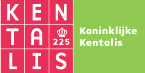 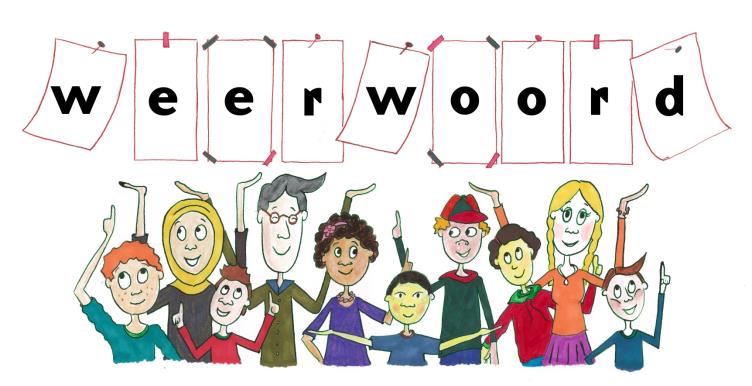 Week 39  – 26 september 2023
Niveau AA
het museum
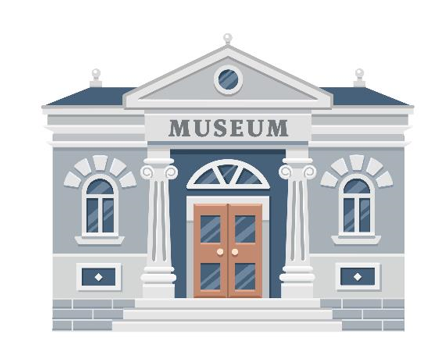 de lijst
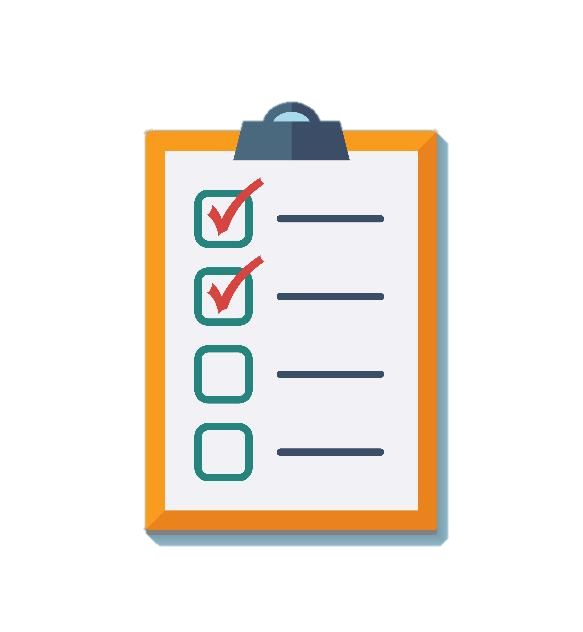 Rijksmuseum
Sterrenwacht
Nijntje museum
Naturalis
vorig
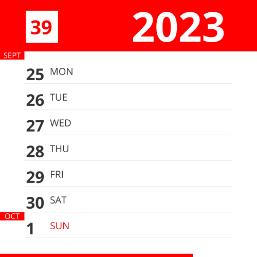 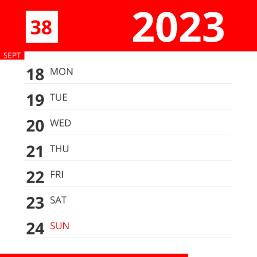 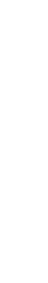 vandaag
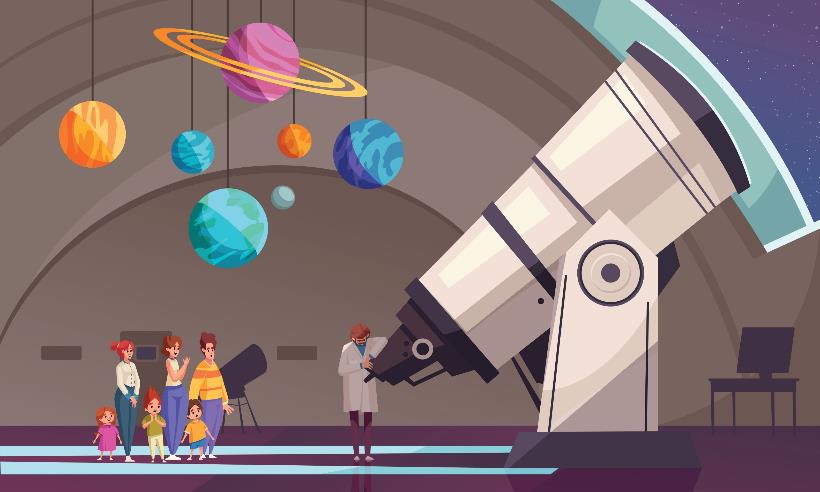 de sterrenwacht
de planeet
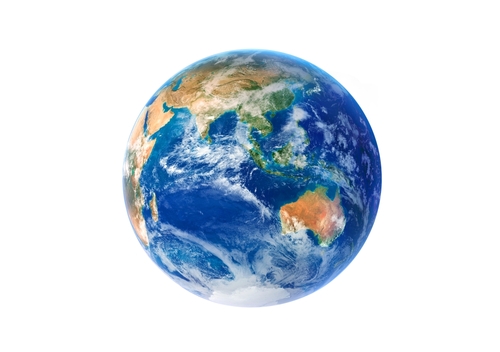 uniek
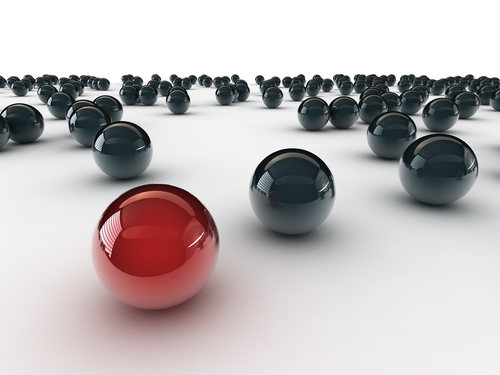 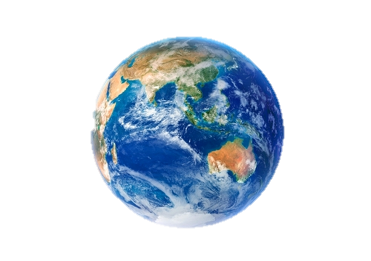 precies
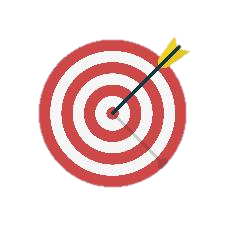 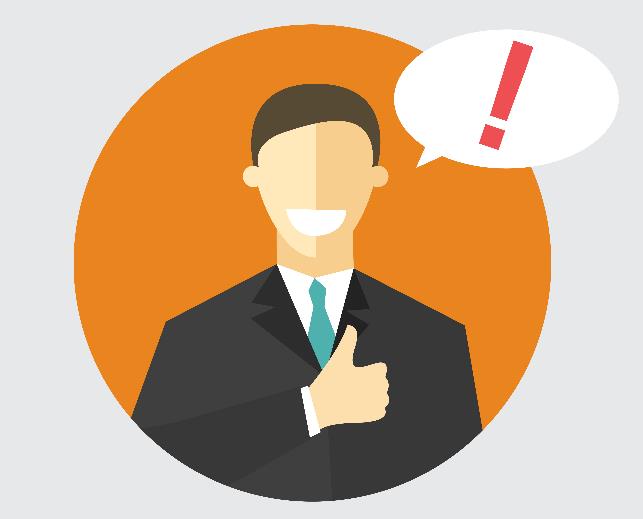 zoals
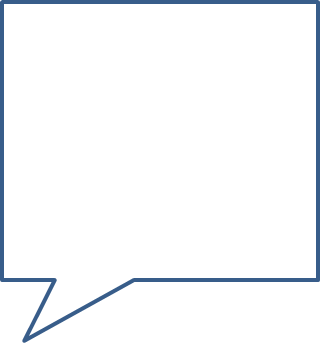 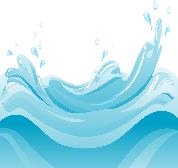 3.8 miljard jaar
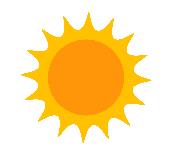 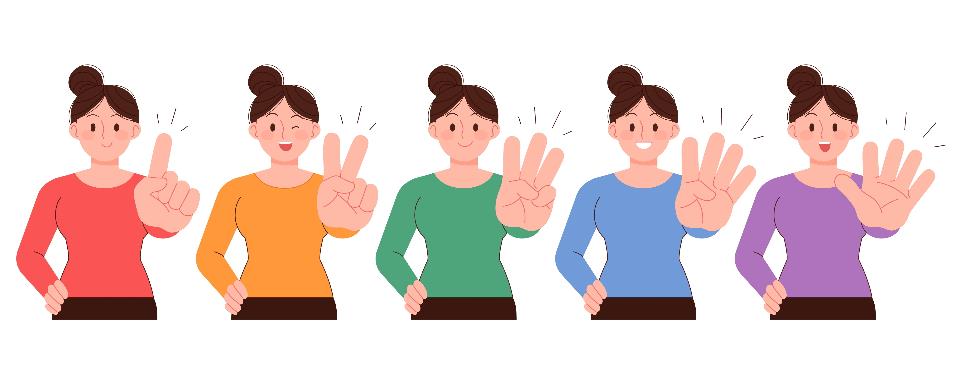 Schooltv: Hoe ontstond het leven op aarde? - Evolutie begon met eencelligen
Op de woordmuur:
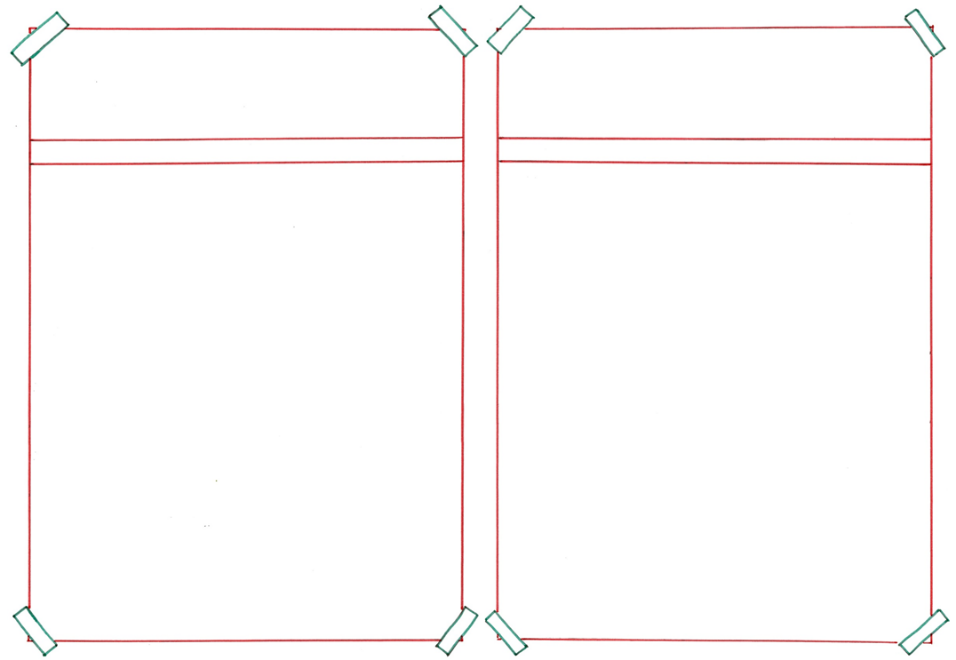 uniek
13 in een dozijn
= heel bijzonder, er is er maar één van

  
 
 
 
   
De aarde is een unieke planeet.
= niet zo bijzonder 
 
 
 
 
 
  


Van deze knikkers zijn er 13 in een dozijn.
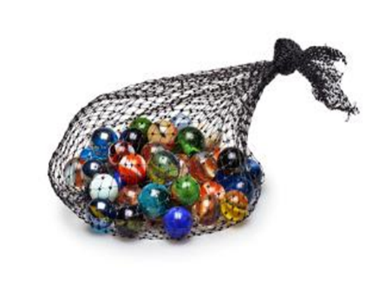 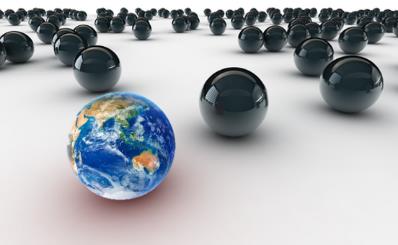 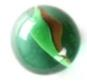 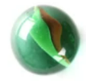 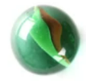 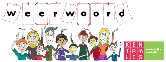 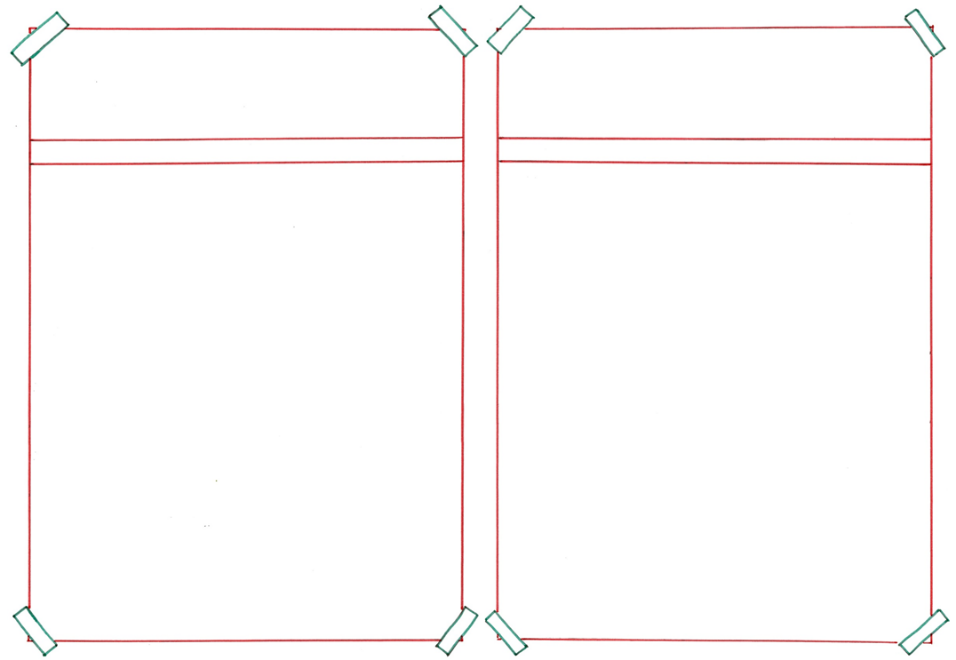 vorig
volgend
= aankomend
 
 
 
 
 
  


Volgende week blijven we eens een keer thuis.
= dat wat voorbij is, hiervoor

  
 
 

   
Vorige week zijn we naar het museum geweest.
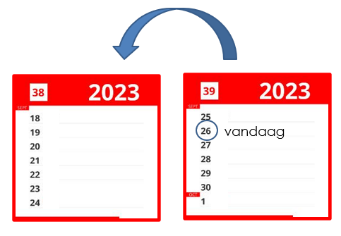 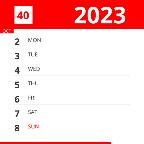 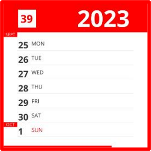 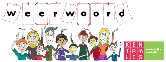 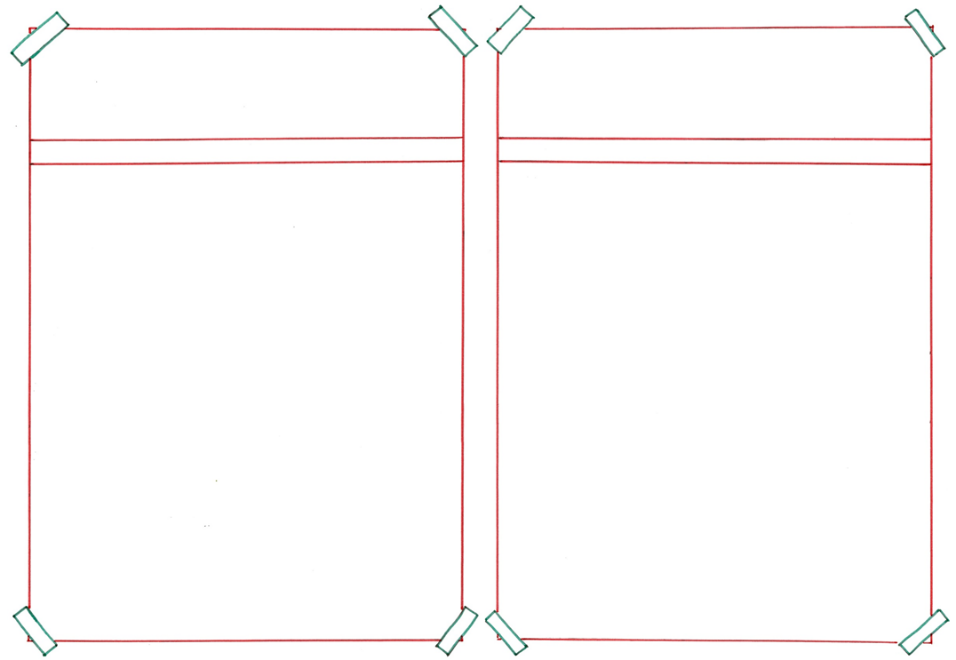 precies
ongeveer
= min of meer, naar schatting
 
 
 
 



In dit zakje zitten ongeveer 30 knikkers.
= niet een beetje maar helemaal

  
 
 

   Deze man weet precies hoe het leven op aarde is ontstaan.
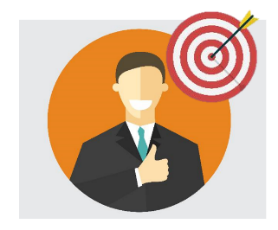 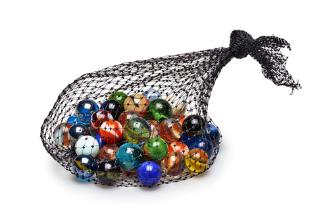 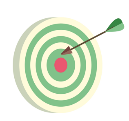 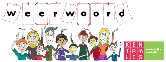 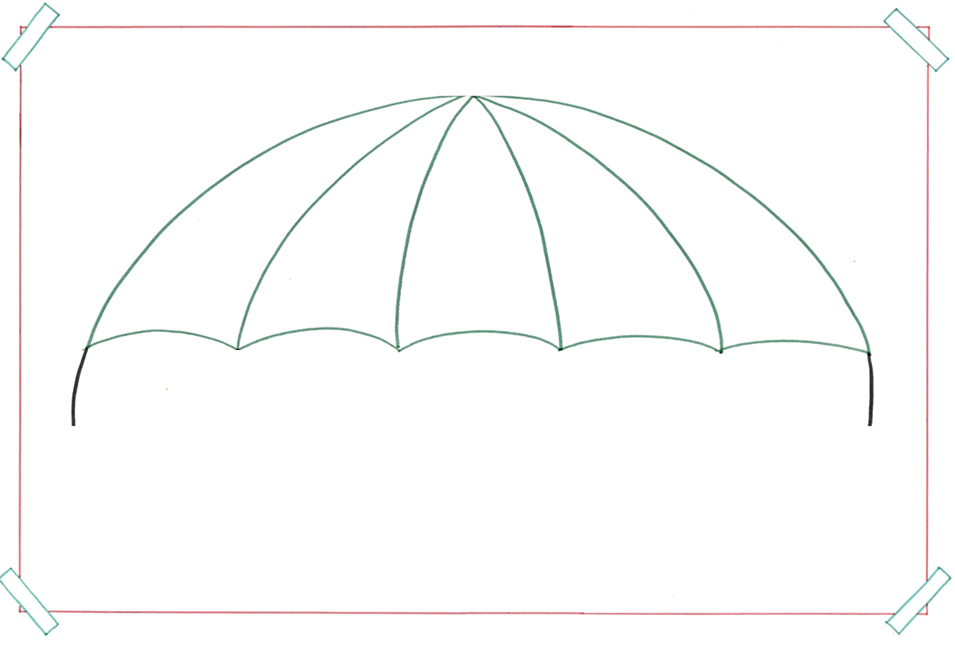 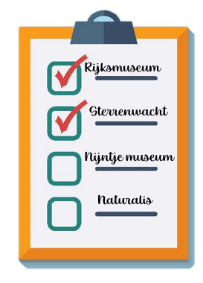 de lijst
= de rij woorden, namen of cijfers
de afspeel-
het rapport
de Top 40
lijst
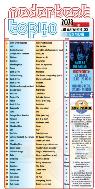 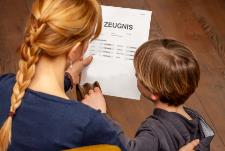 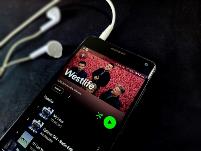 rapport
https://www.radiotrefpunt.nl/uploads/monthly_2023_01/NederBeat_lijst_2023_1.jpg.b9c2f67c718572926dc816b48d94562d.jpg
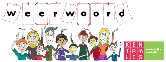 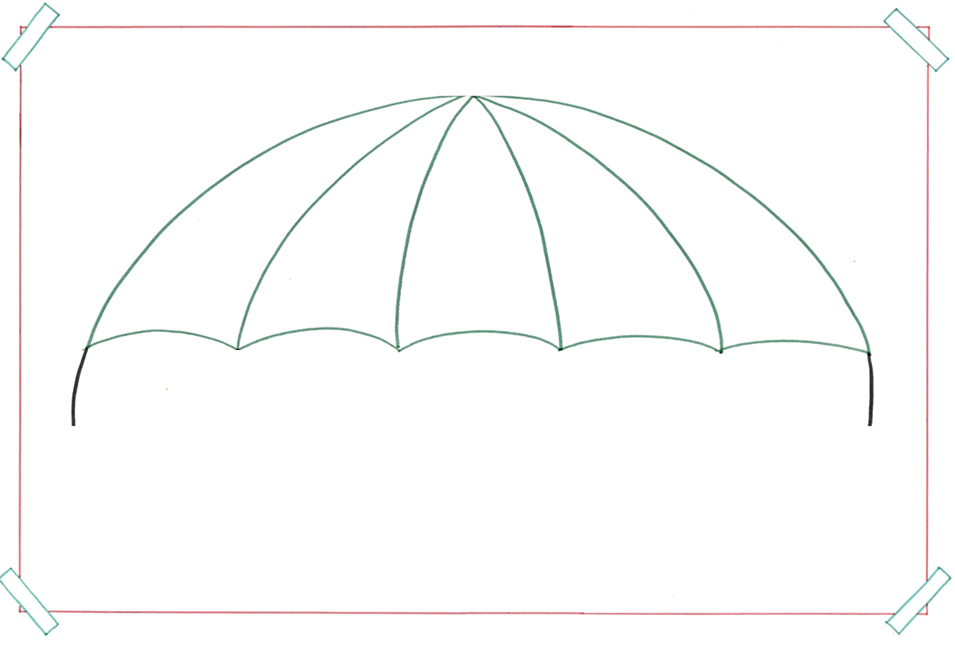 de planeet
= de bol in de ruimte
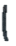 Saturnus
Mars
Aarde
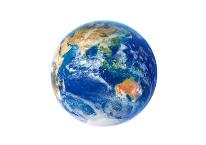 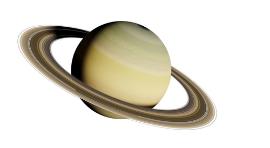 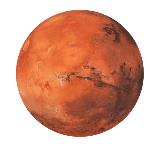 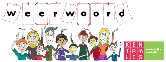 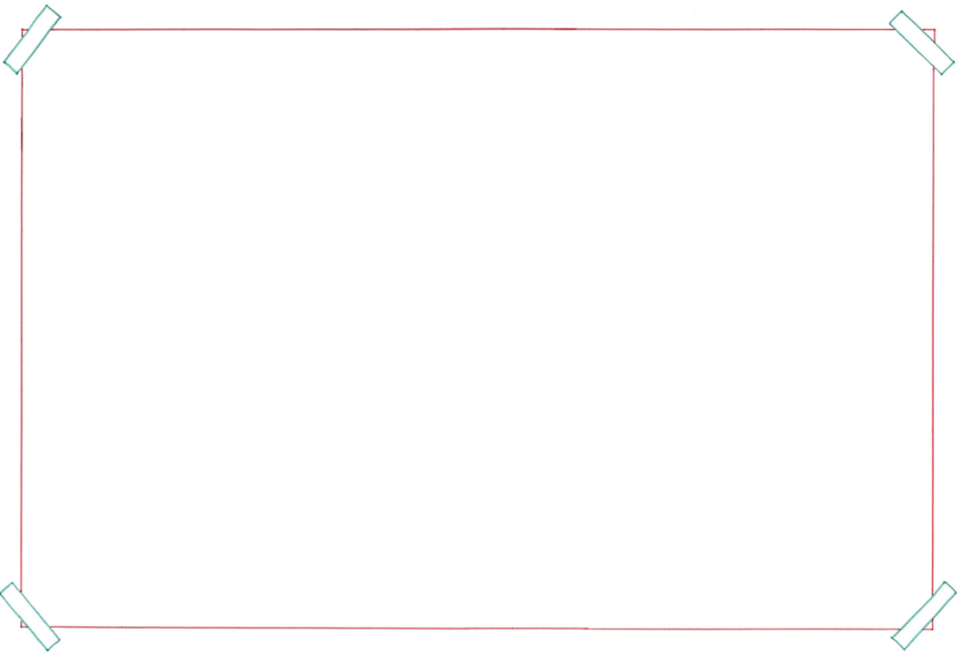 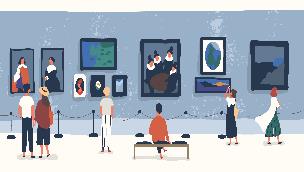 de expositie
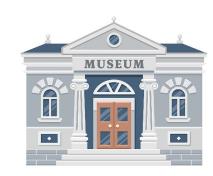 het museum
= het gebouw of de plek waar bijzondere dingen te zien zijn
de vitrine
het beeld
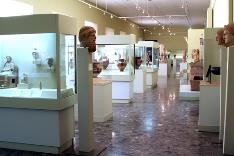 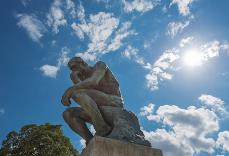 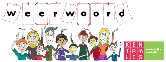 zoals= bijvoorbeeld









Wij weten wel een paar dingen, zoals dat het leven 3,8 miljard jaar geleden is ontstaan.
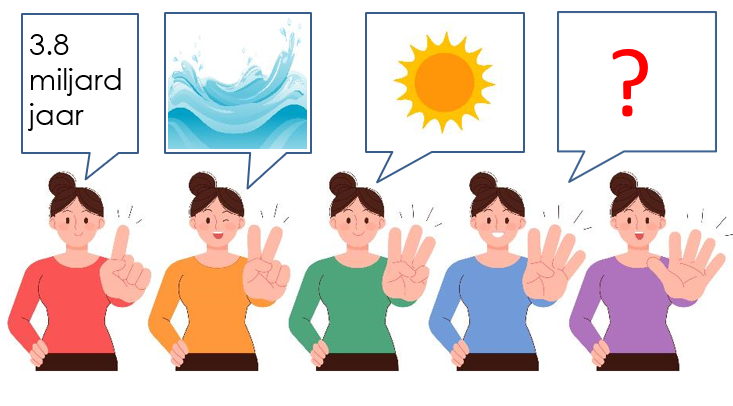 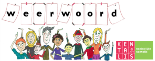